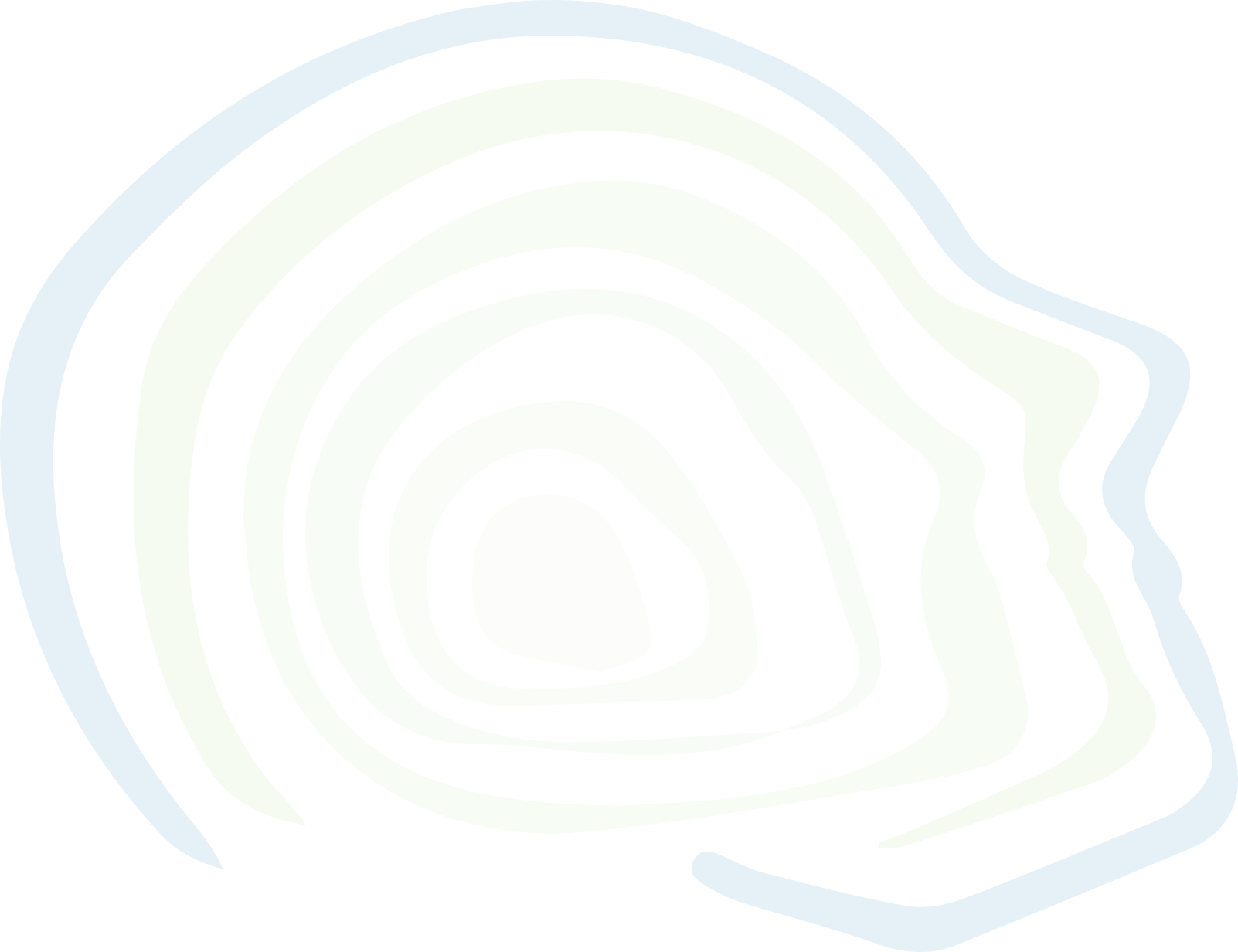 Titre de la présentation
Votre nom et votre affiliation
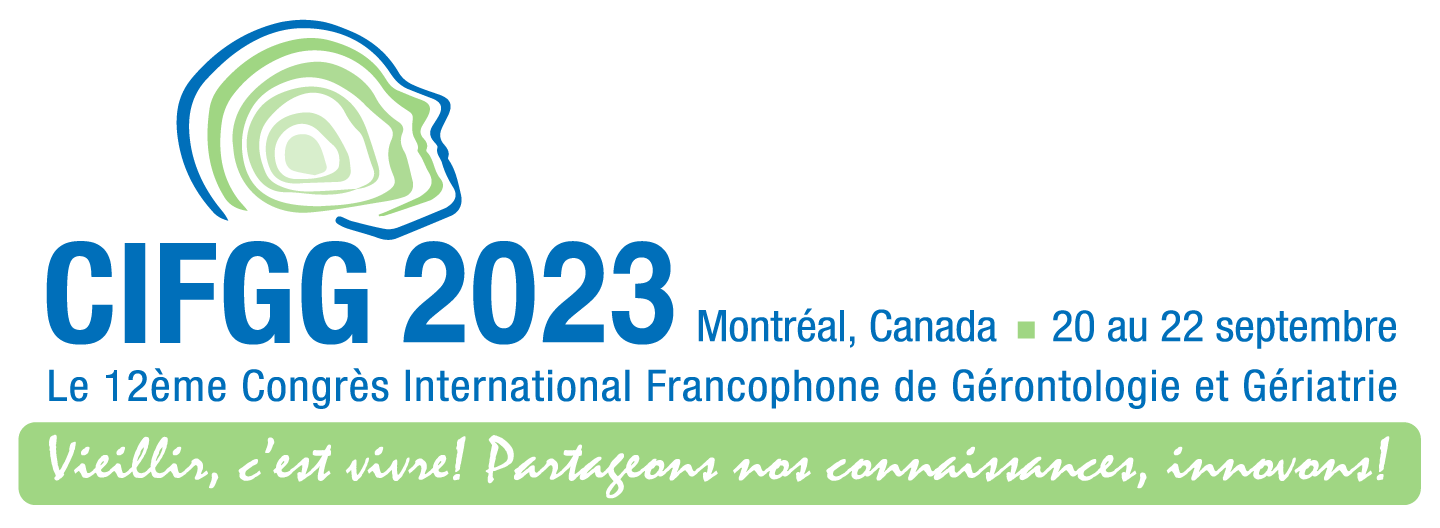 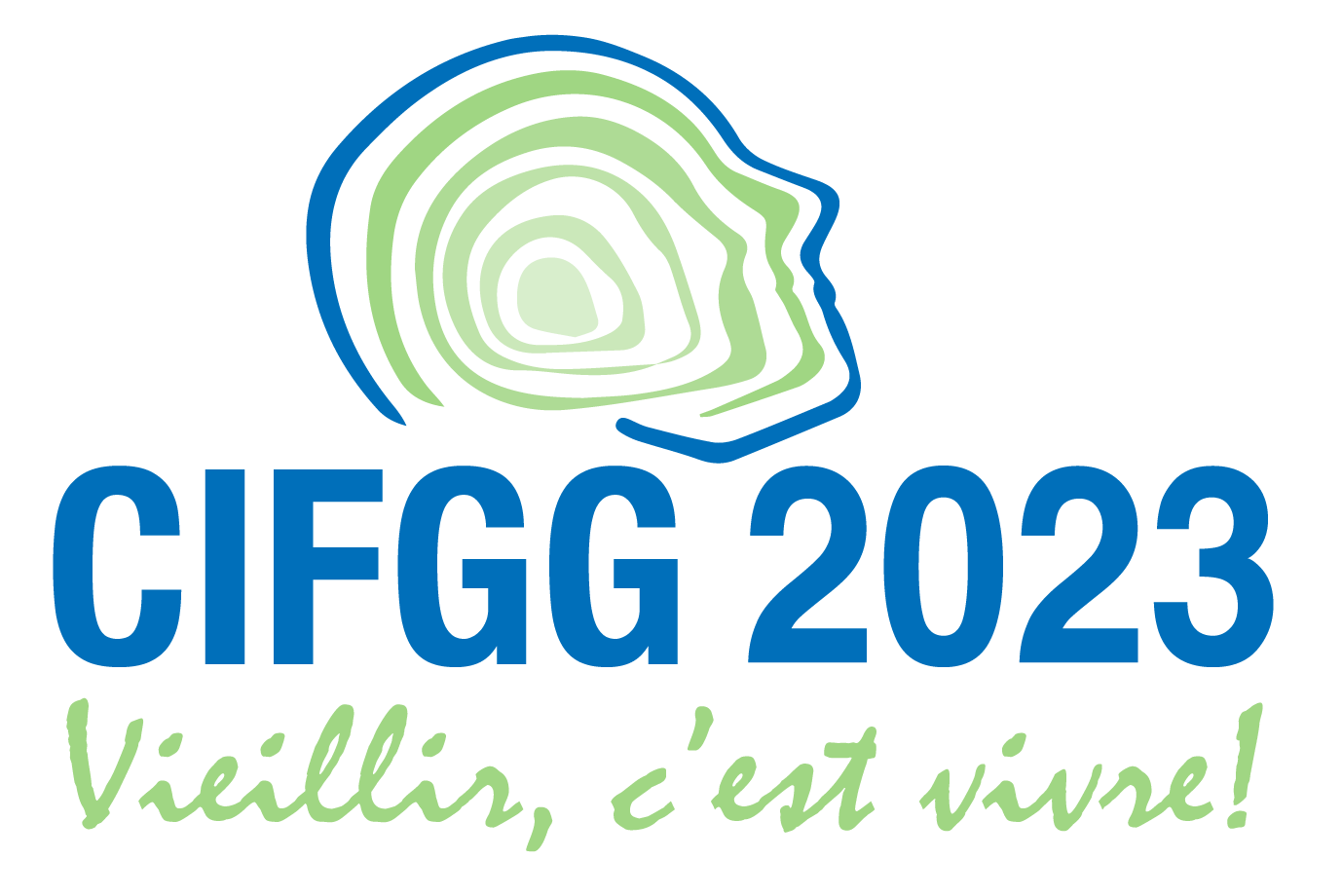 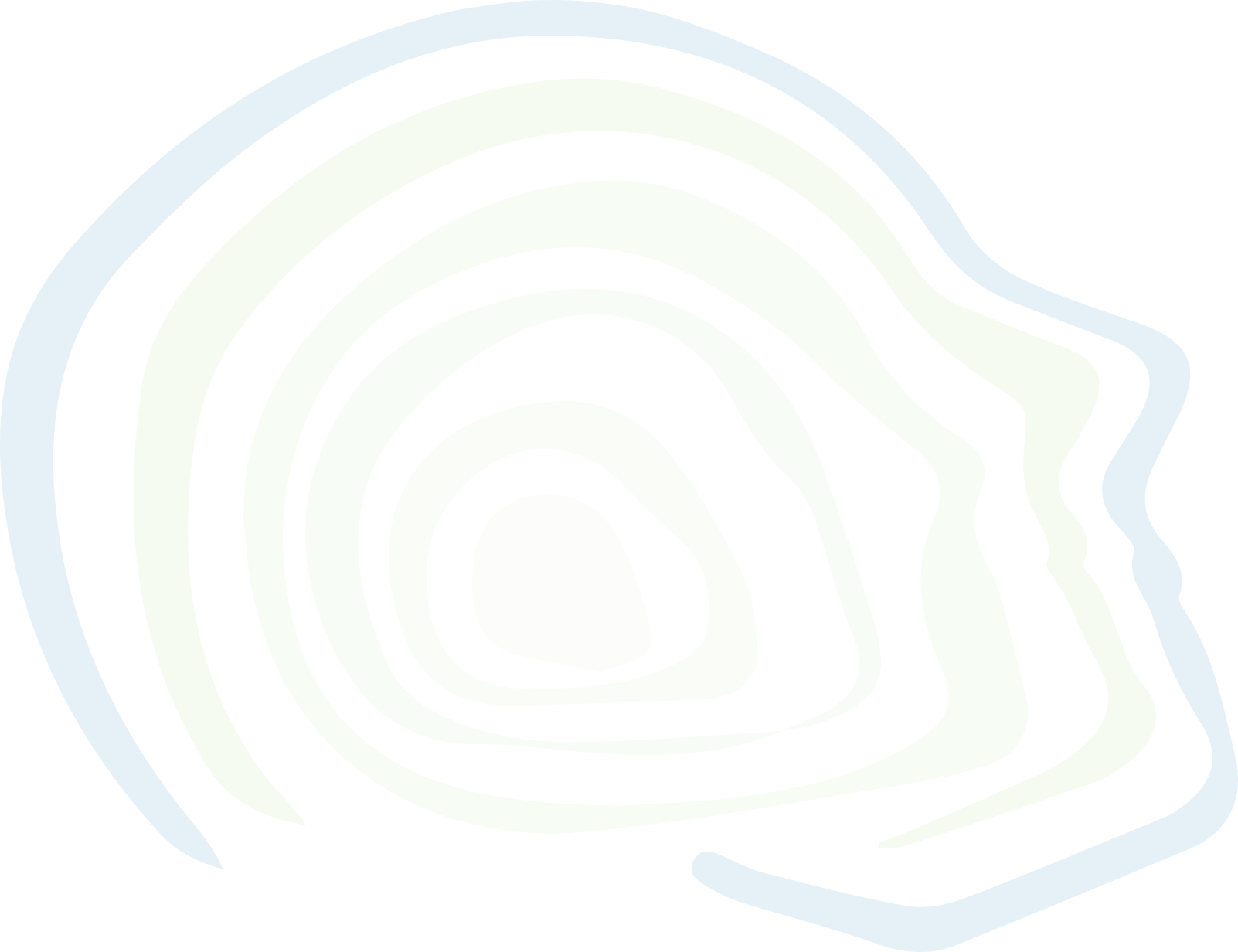 Déclaration des conflits d'intérêts potentiels
Votre nom
[Veuillez supprimer la phrase ci-dessous qui ne correspond pas à votre déclaration :]
-Non, je n'ai pas établi de relations avec une organisation à but lucratif ou sans but lucratif.
-Oui, j’ai établi des relations avec une organisation à but lucratif ou sans but lucratif.
Affiliation : [P. ex.: Chef de département  x de l’Hôpital ABC, membre du programme  x et chargé d’enseignement  clinique pour l’Université ABC]
Société commerciale/non commerciale : [Veuillez préciser le(s) nom(s) de la (des) compagnie(s) et votre rôle, ou « aucune ».] 
Support financier : [P. ex.: subventions et bourses de recherche, honoraires de consultation, honoraires de conférencier, ou « aucun ». REMARQUE : Vous n'avez pas besoin d'indiquer le montant reçu.]
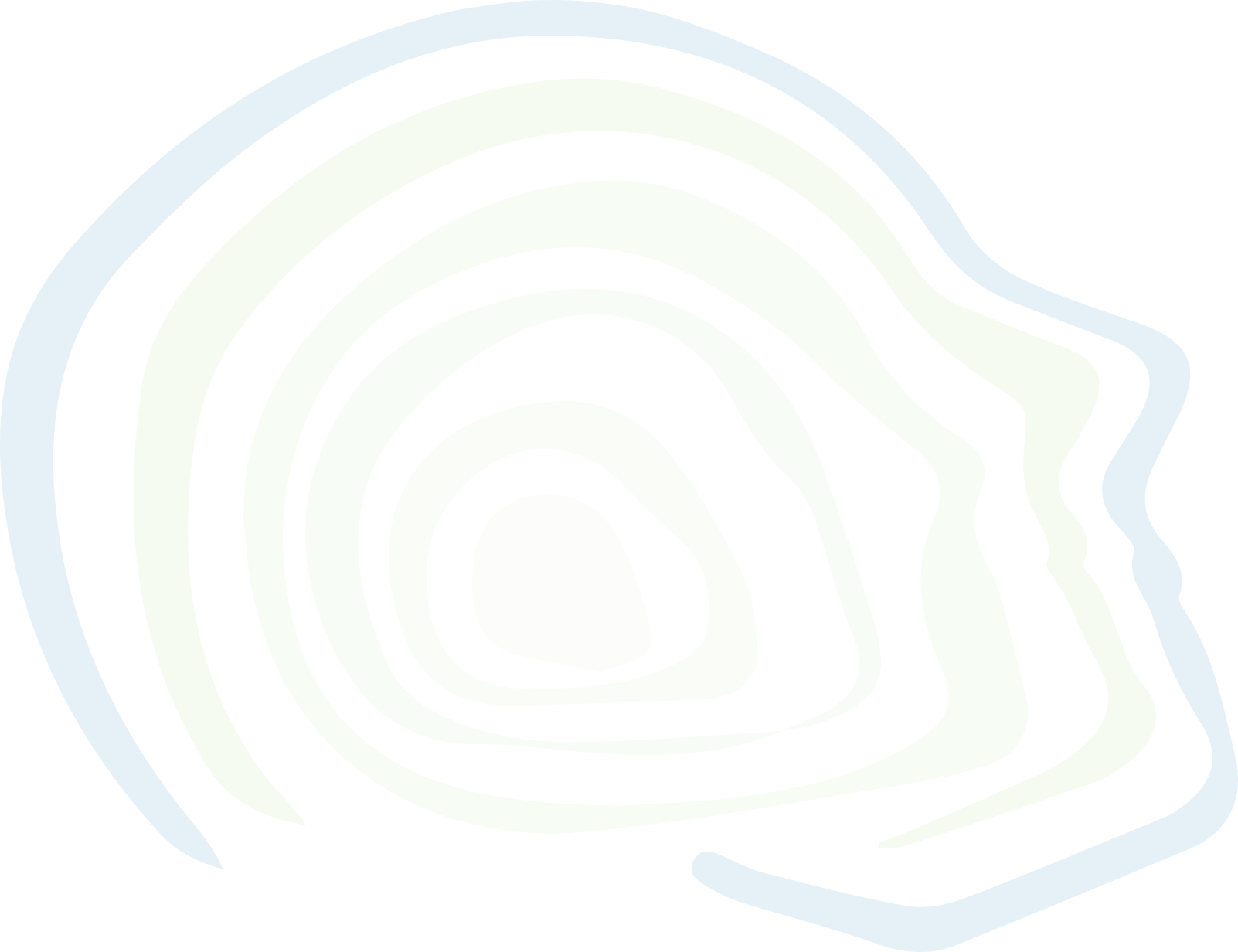 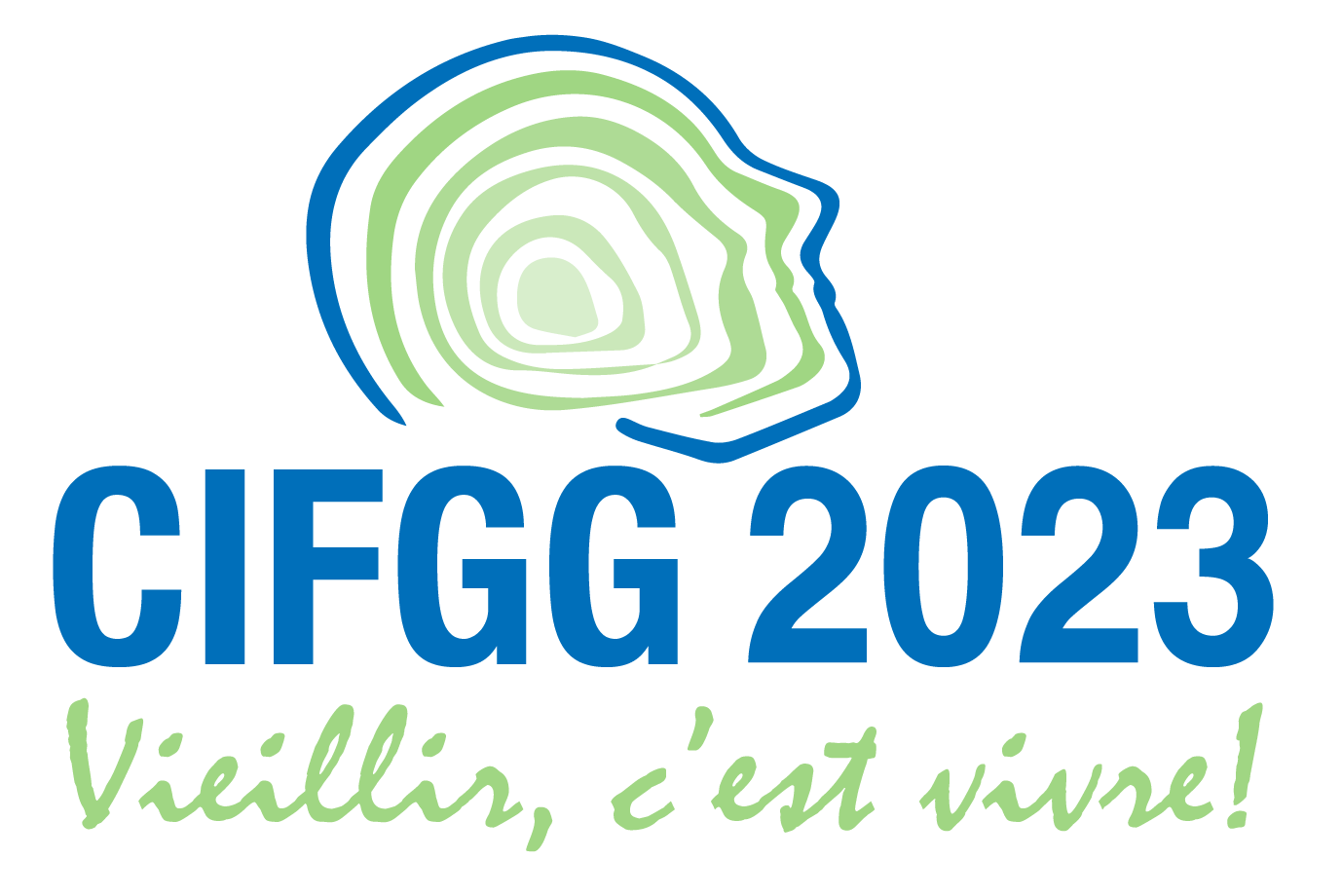